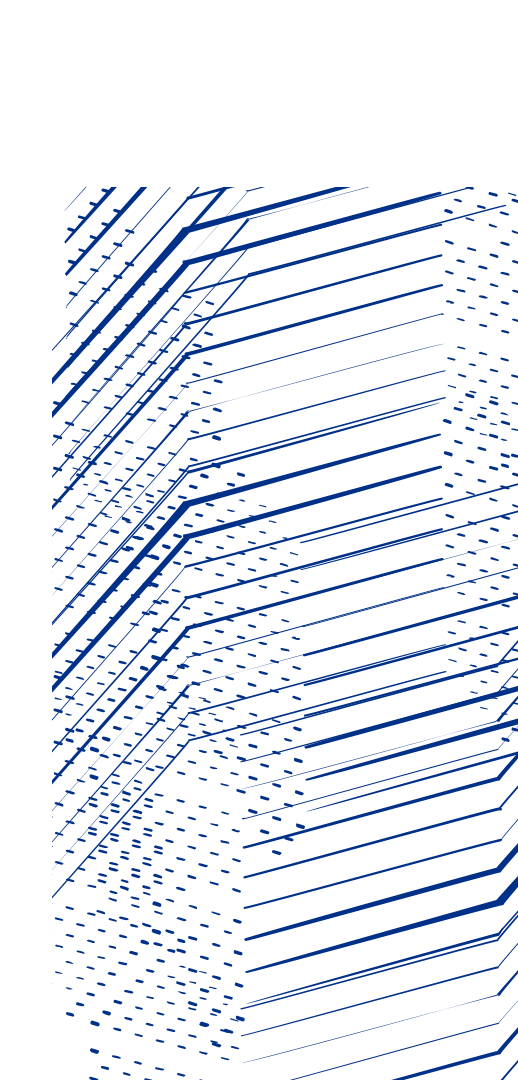 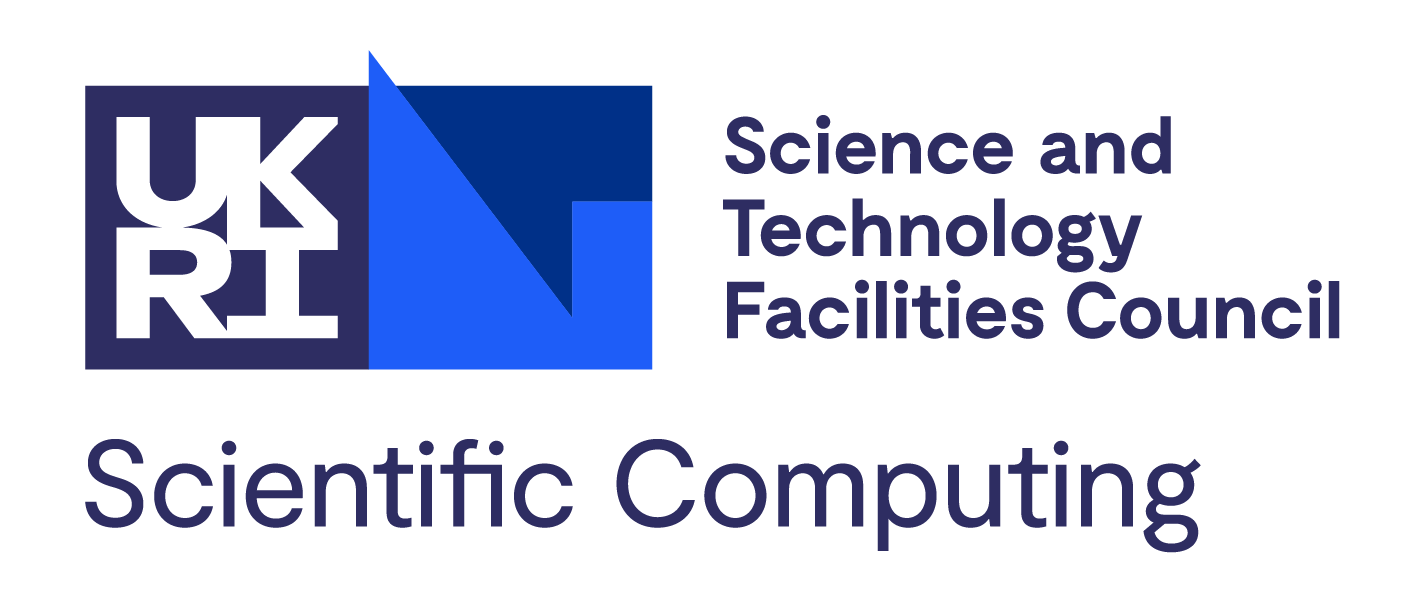 UKRI People Survey
SC - Systems
Tom Griffin, Director, Scientific Computing
3rd August 2022
[Speaker Notes: The abstract pattern can be removed or repositioned if required. Be careful to ‘Send to Back’ so that it does not obscure any important information.]
UKRI People Survey – Systems Division View
71% response rate in SCD

70% response rate in systems (33 / 47*)

I will focus on the areas where Systems is different to UKRI, STFC or SCD norms

* Yes, there are more than 47 in the division. Some ex-grads and some new starters were not allocated properly
Some positives
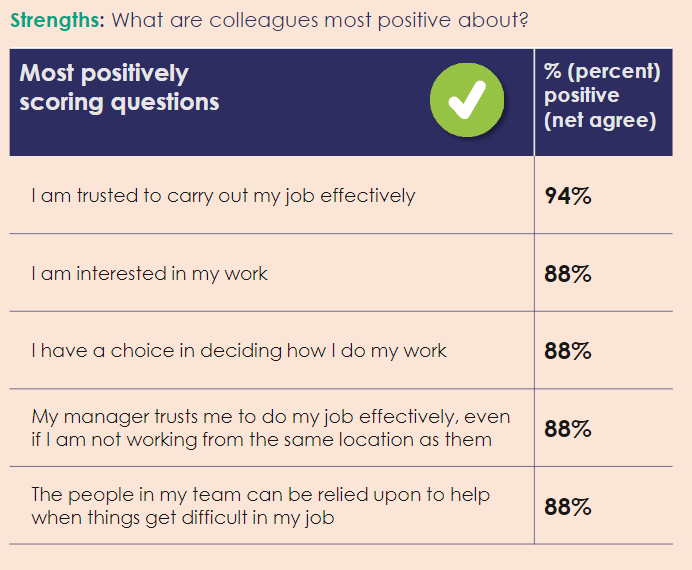 Some positives
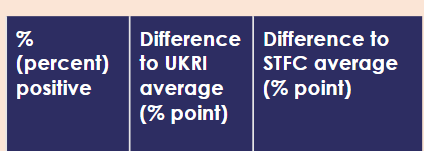 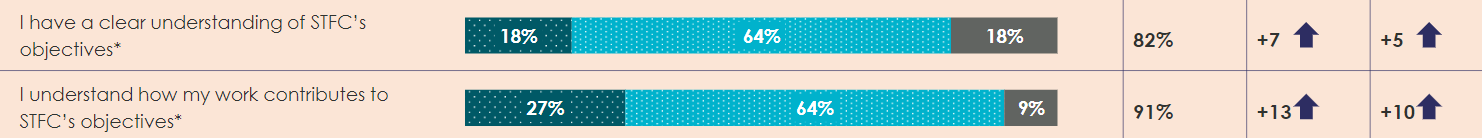 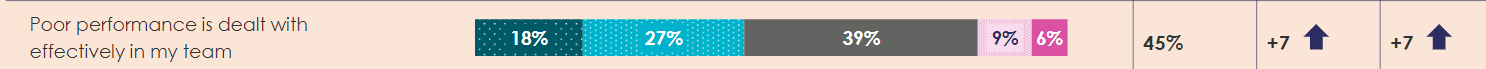 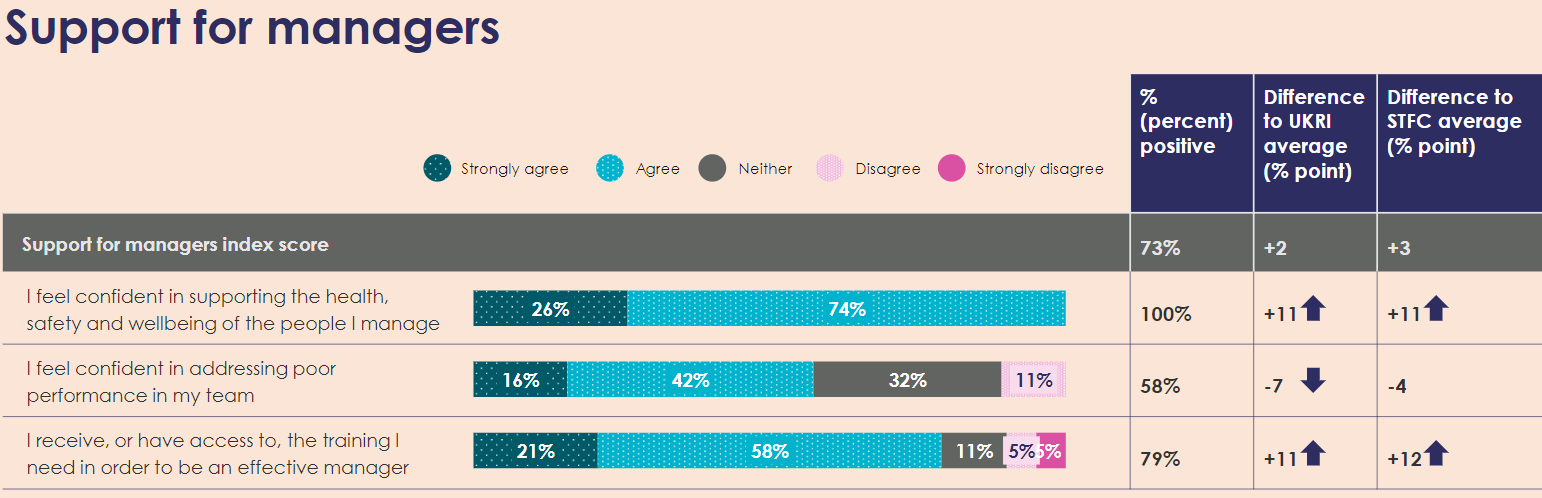 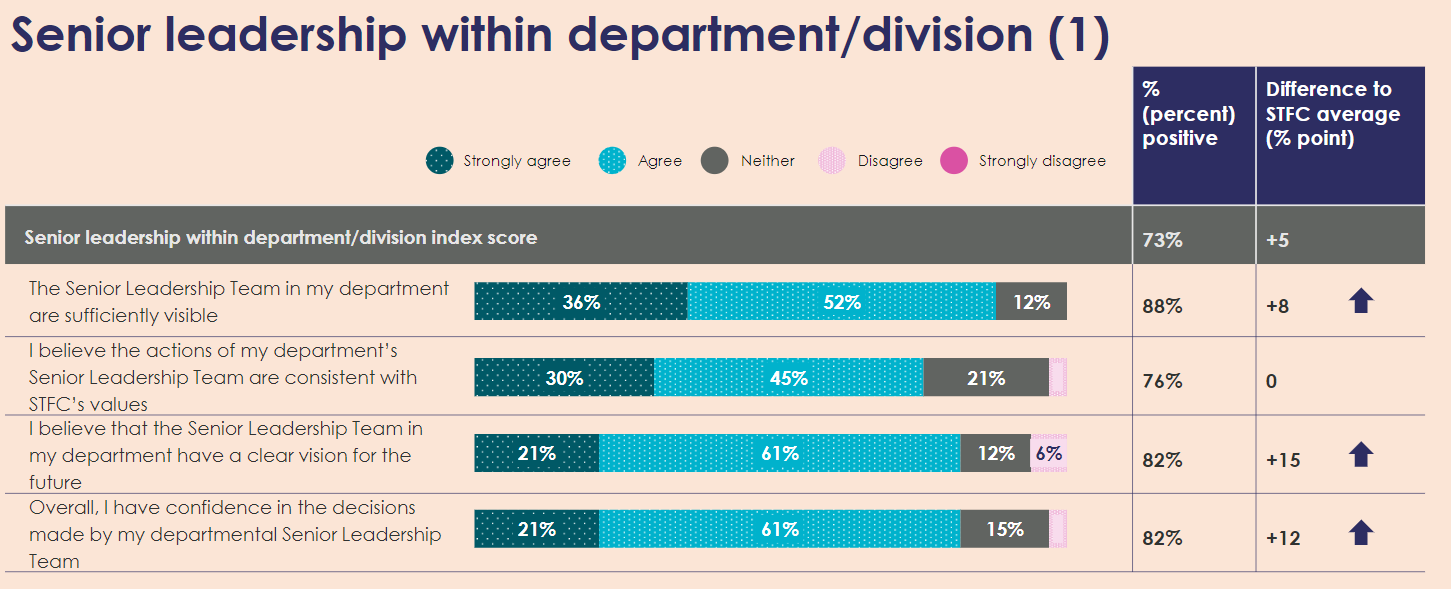 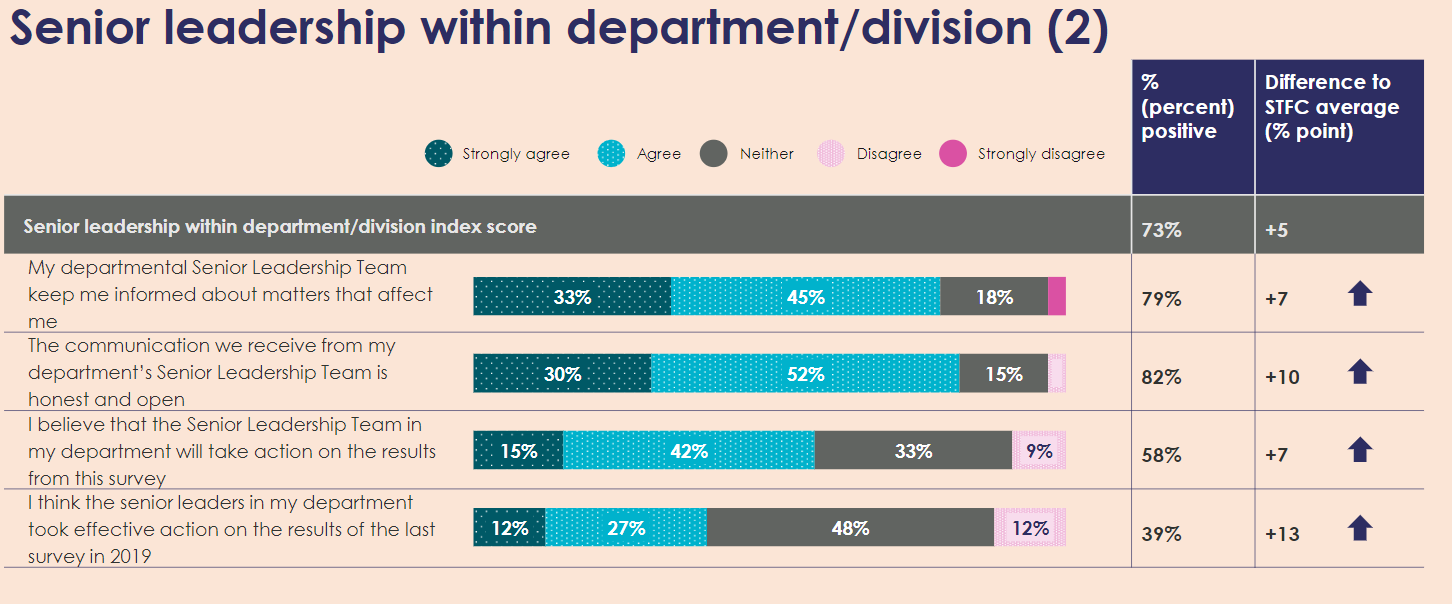 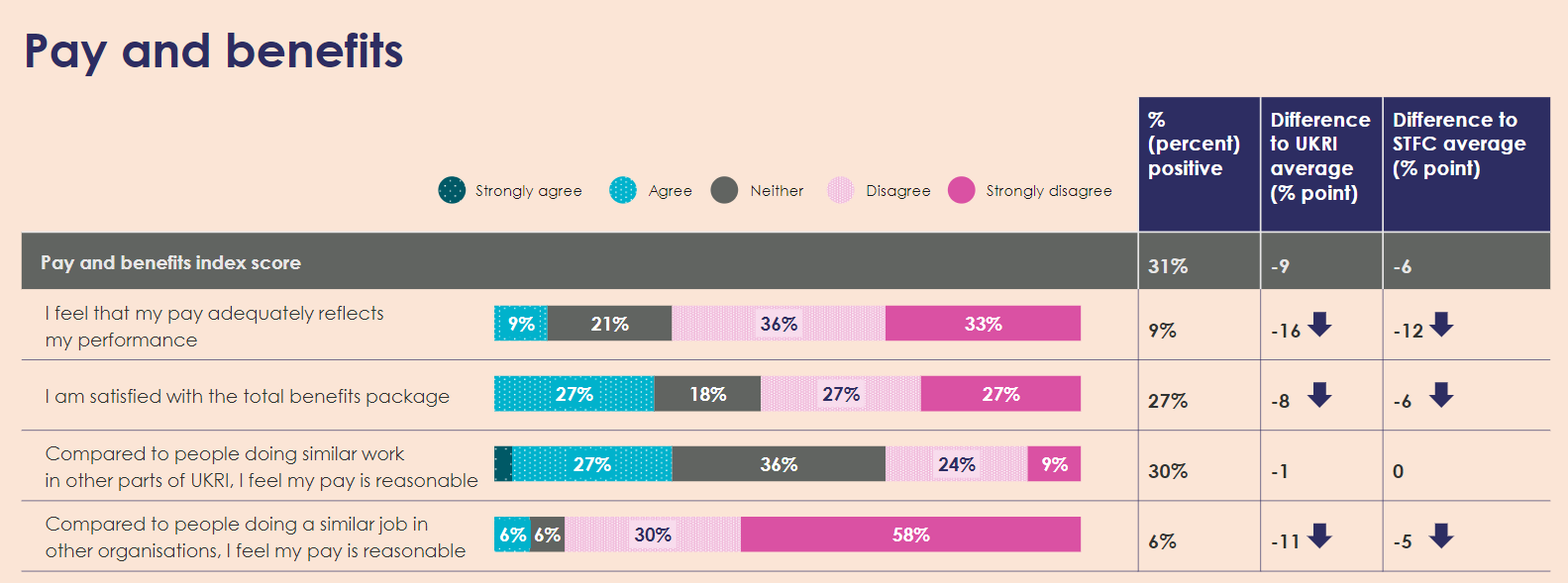 Pay and Benefits
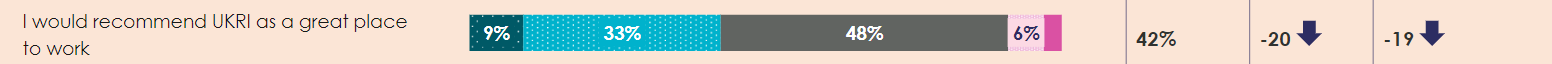 Please see Mark T’s and the SCD webinars
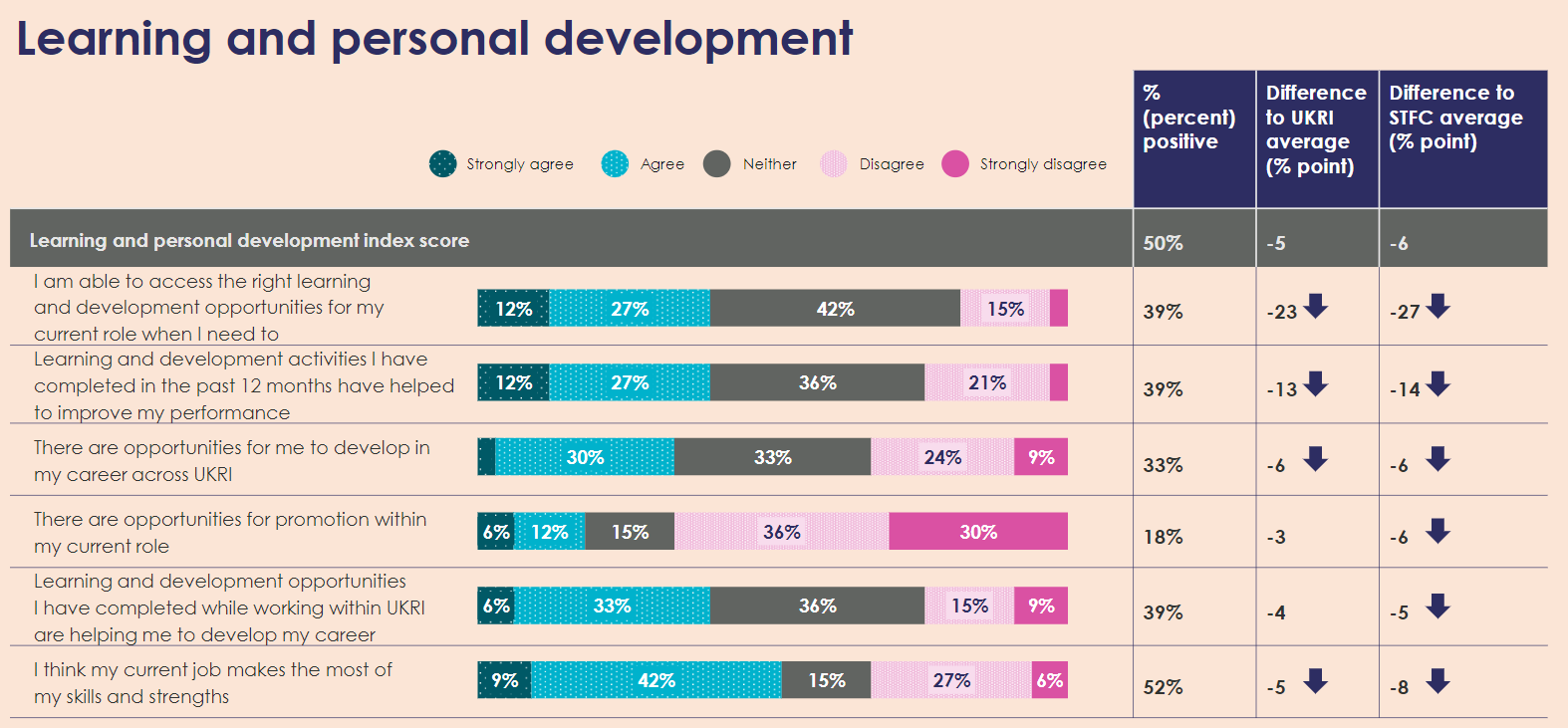 Learning and Development
A cross department issue – we will develop training frameworks and will need your input to that
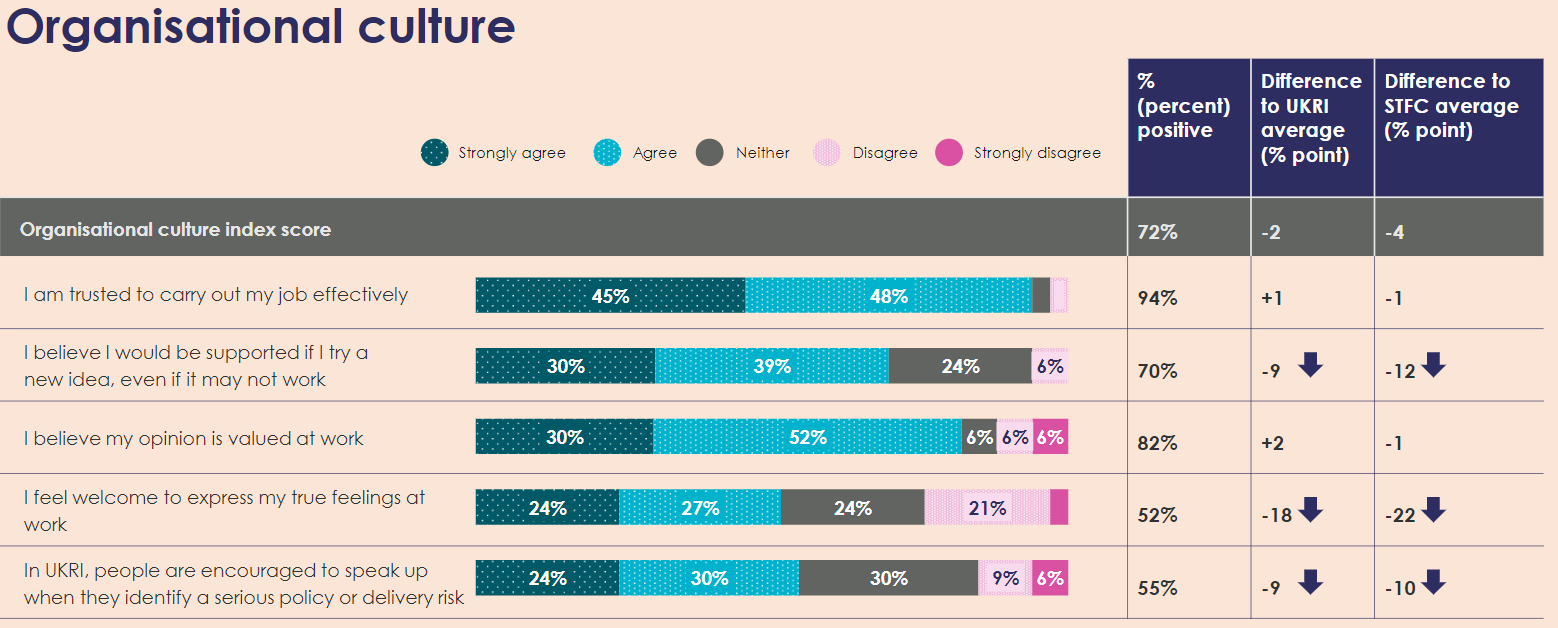 Opportunity to discuss later on the day
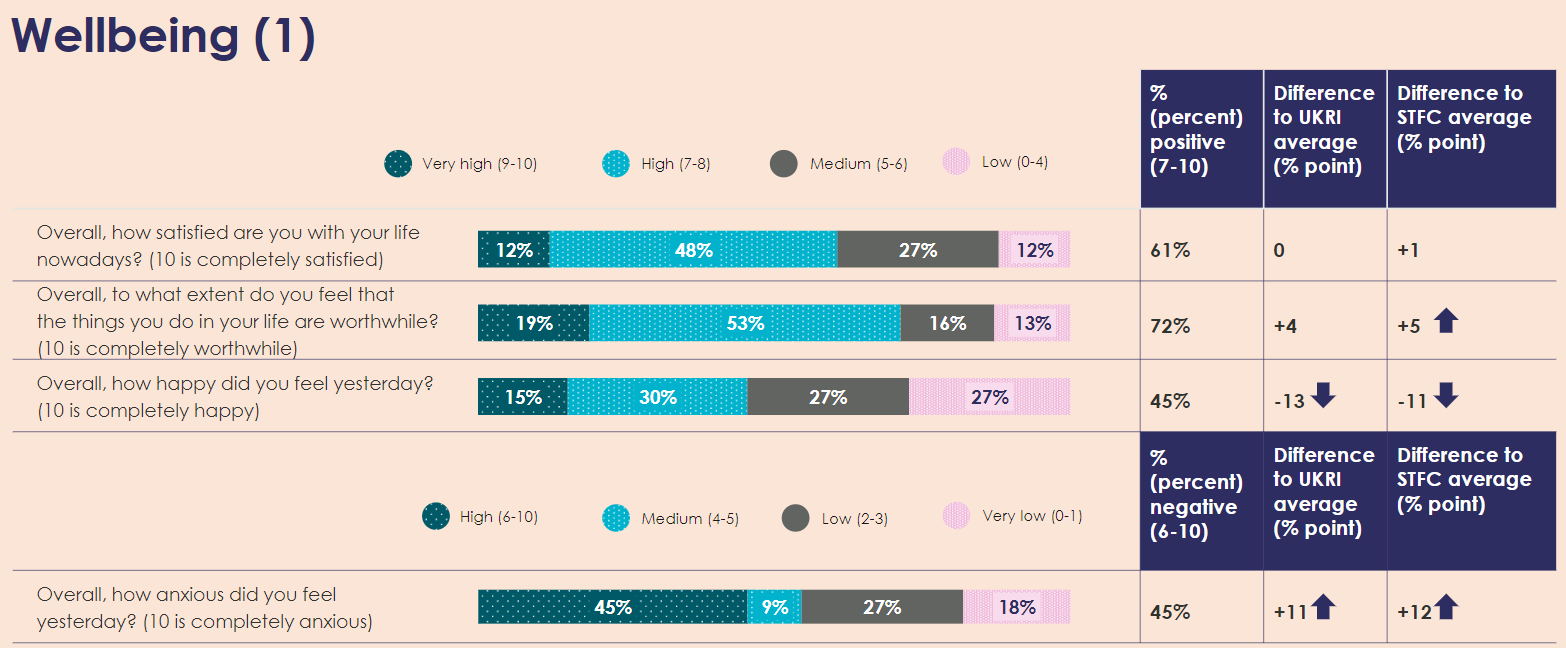 Wellbeing
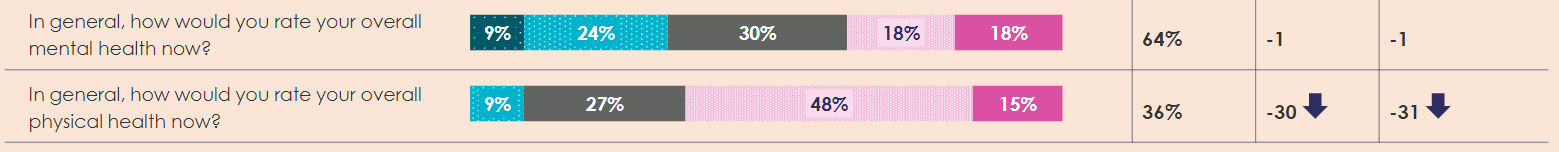 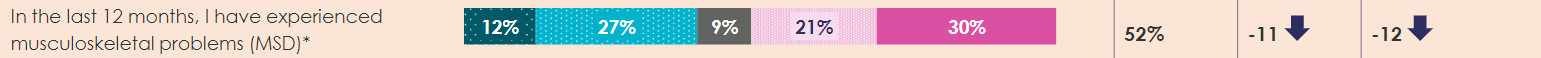 Discussion
What might some of the underlying issues be?

What interventions would be welcome and effective to improve physical health across the division?
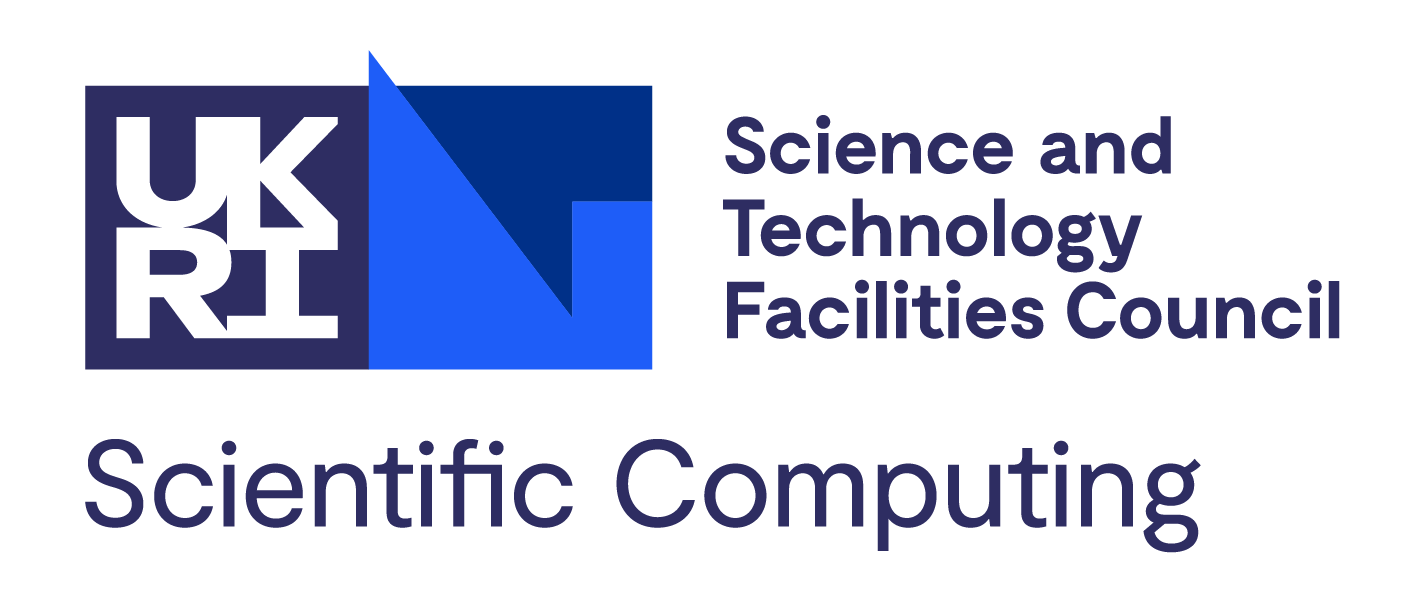 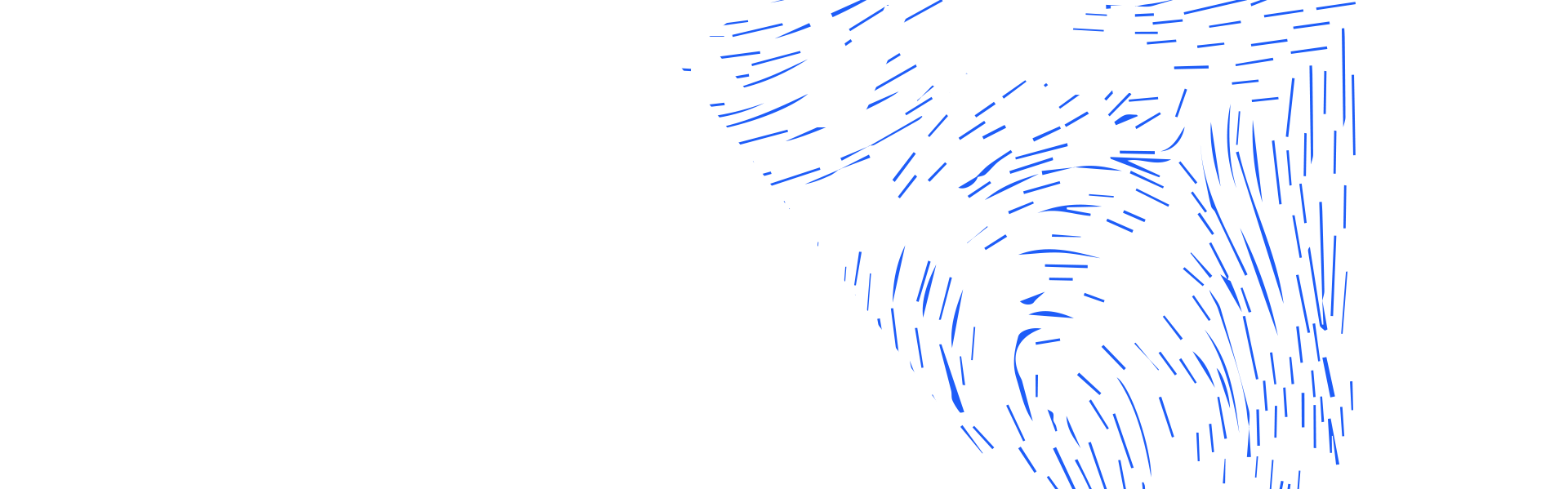 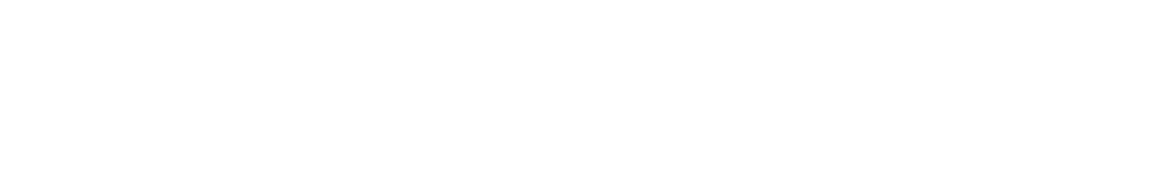 scd.stfc.ac.uk
@SciComp_STFC
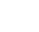 [Speaker Notes: The abstract pattern can be removed or repositioned if required. Be careful to ‘Send to Back’ so that it does not obscure any important information.]